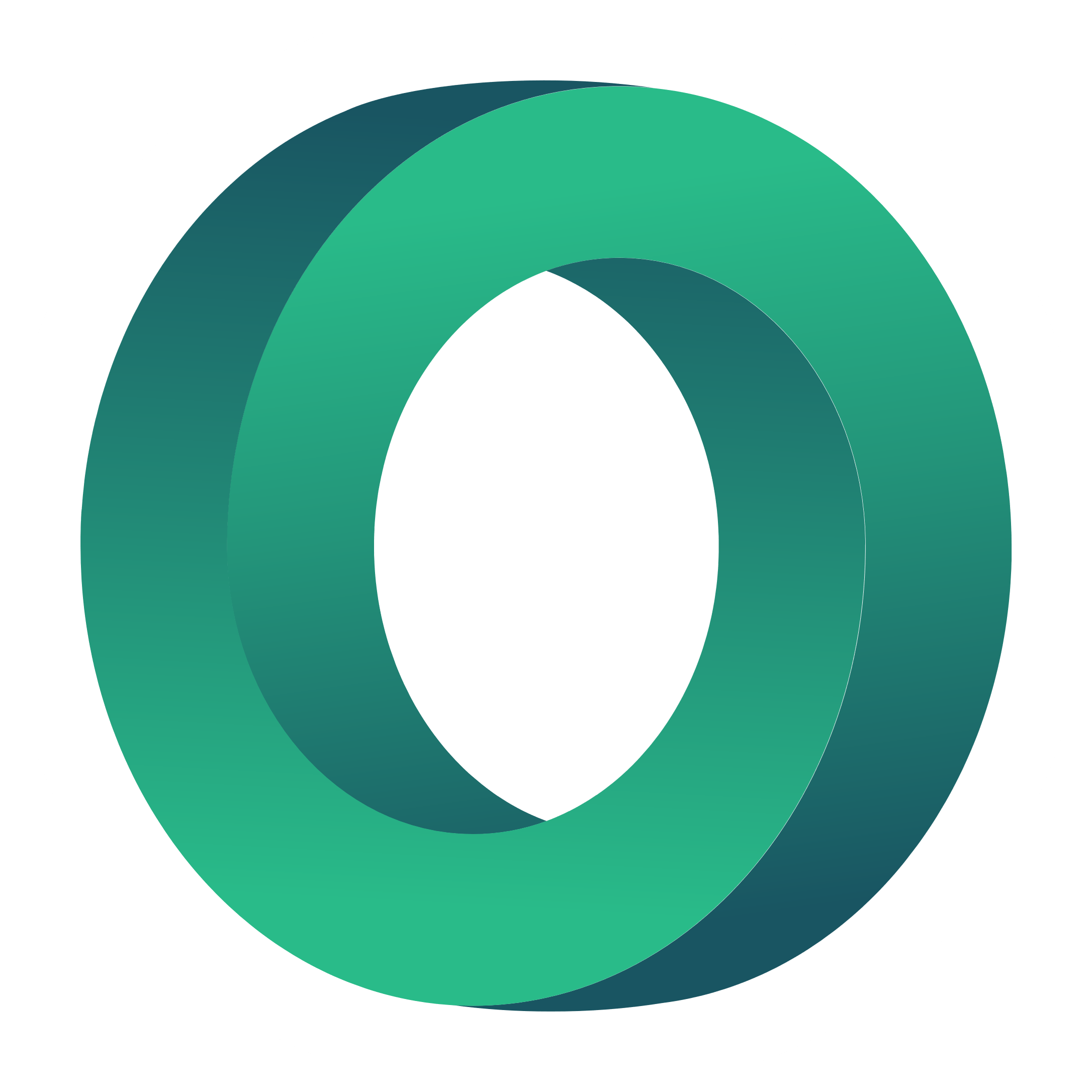 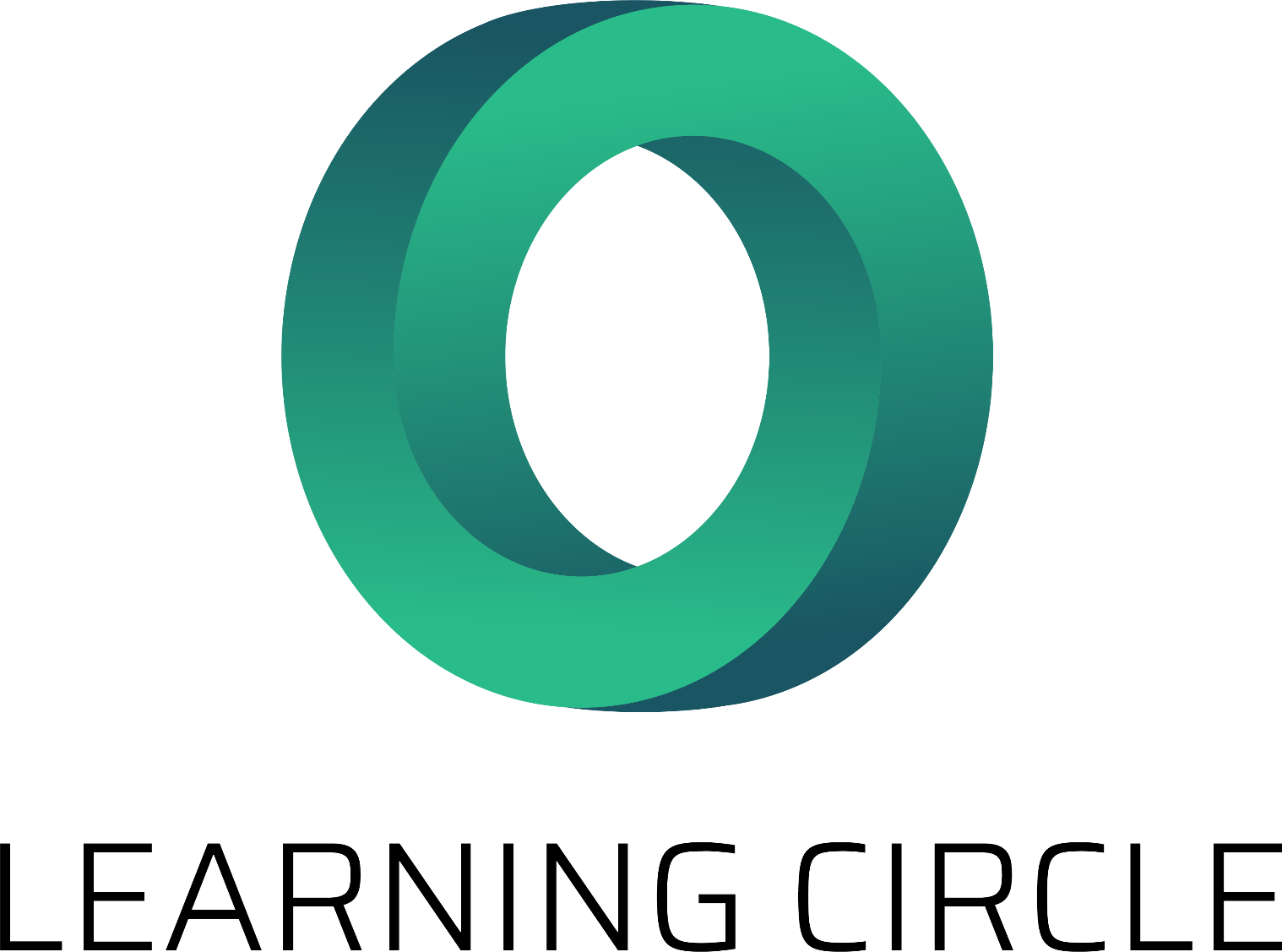 IO1: Mācību darba vietā programma2. modulis: aprites ekonomika pret lineāro ekonomiku- PPT1
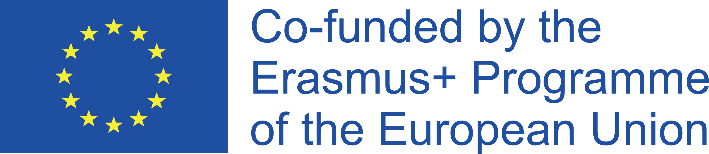 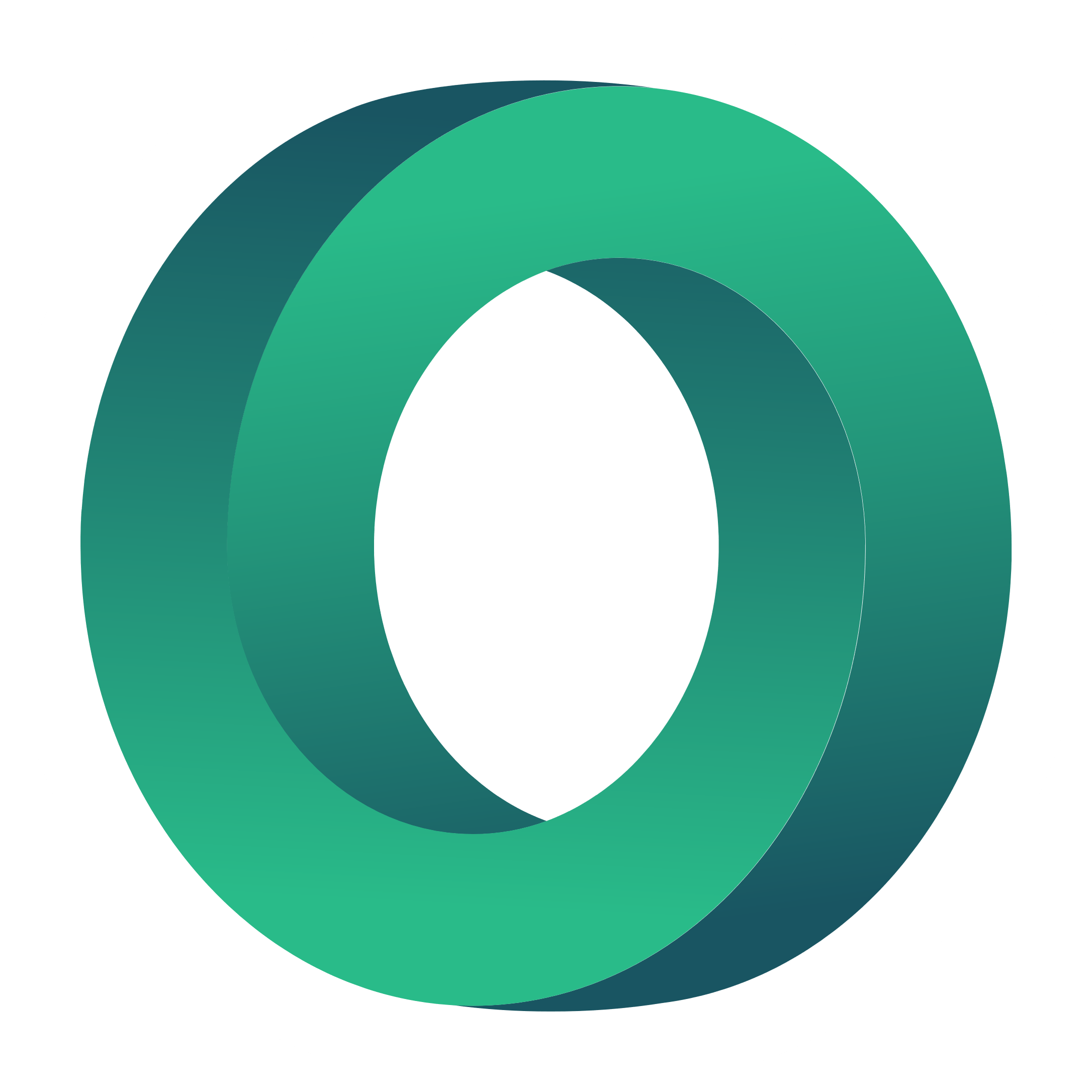 MĒRĶI
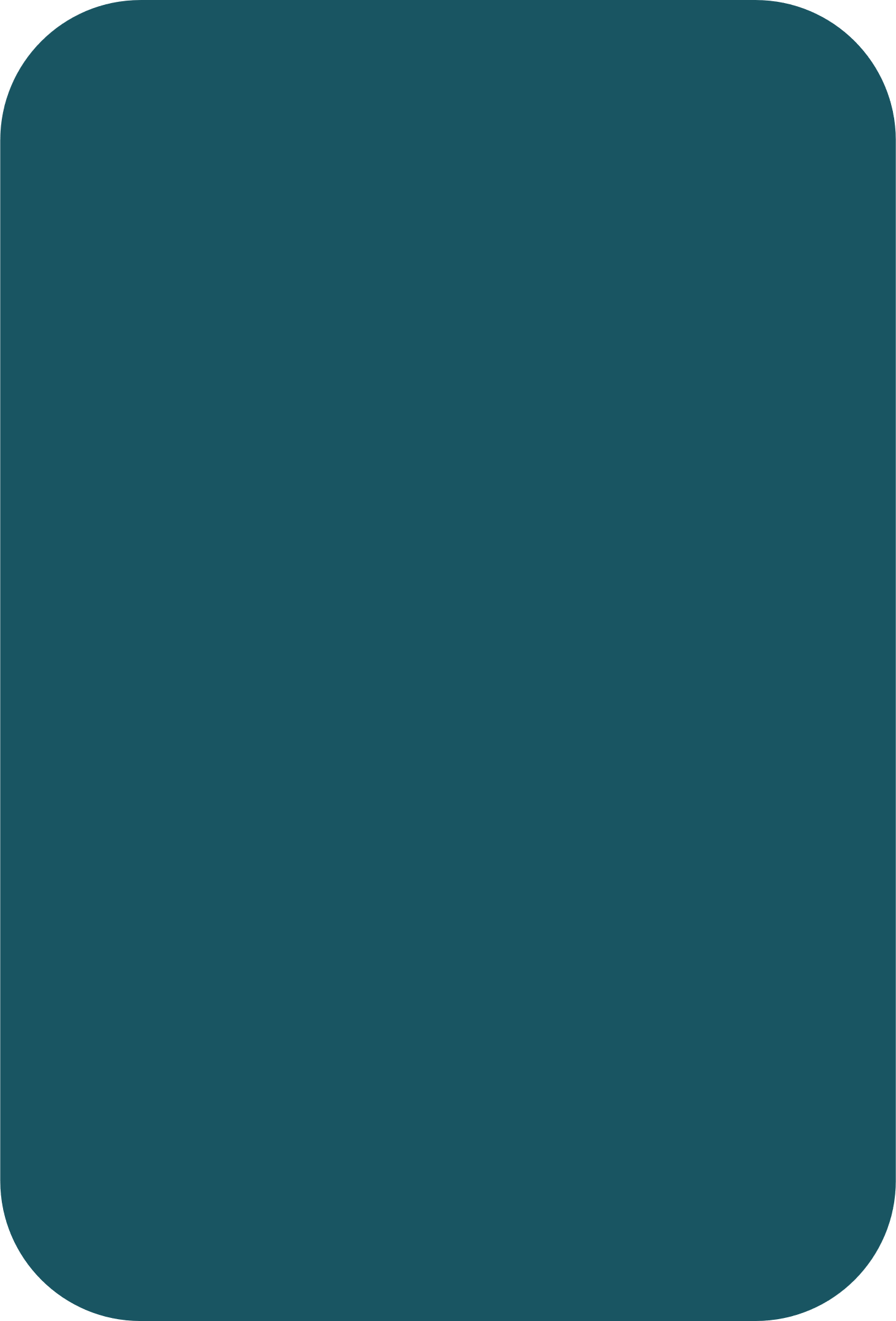 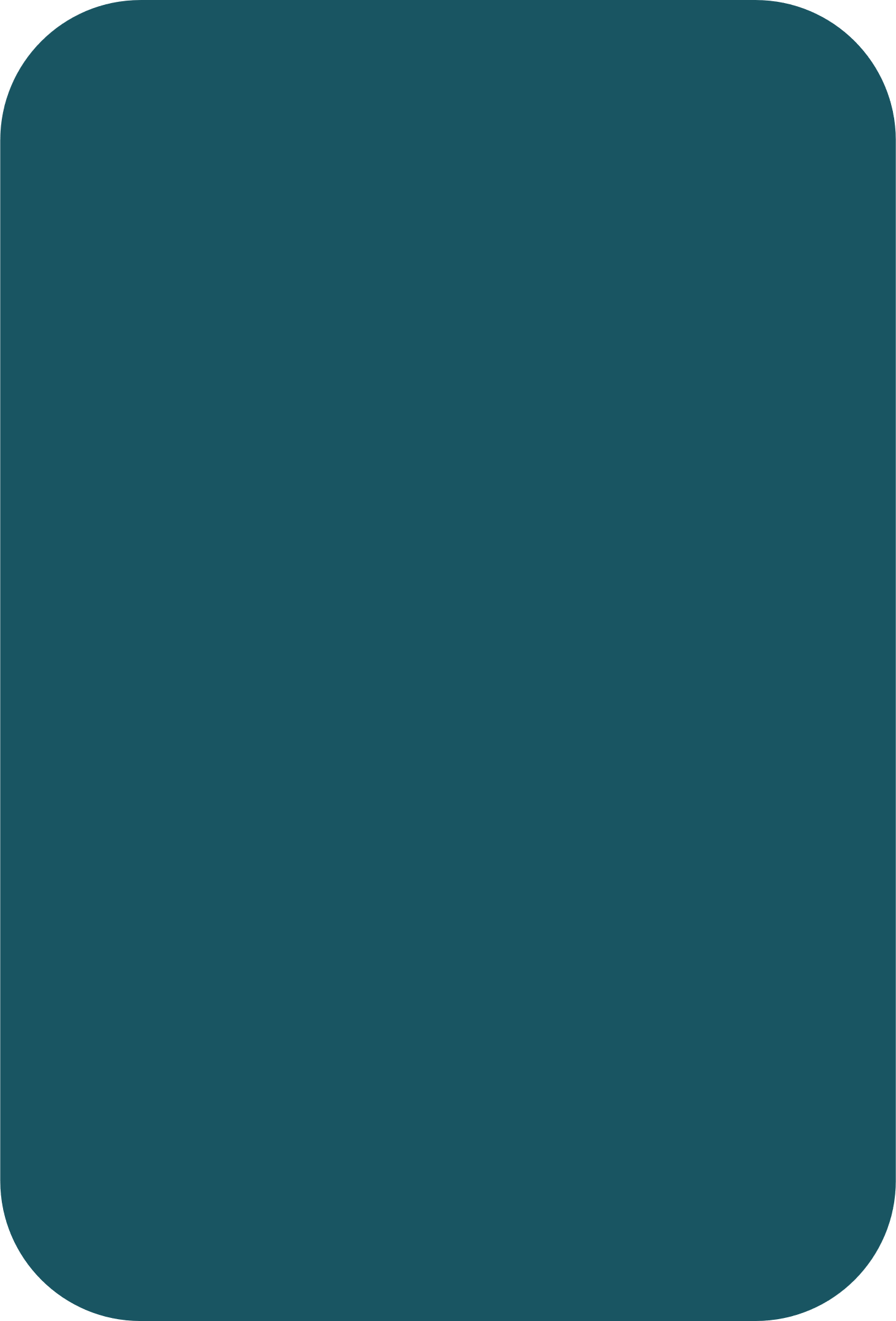 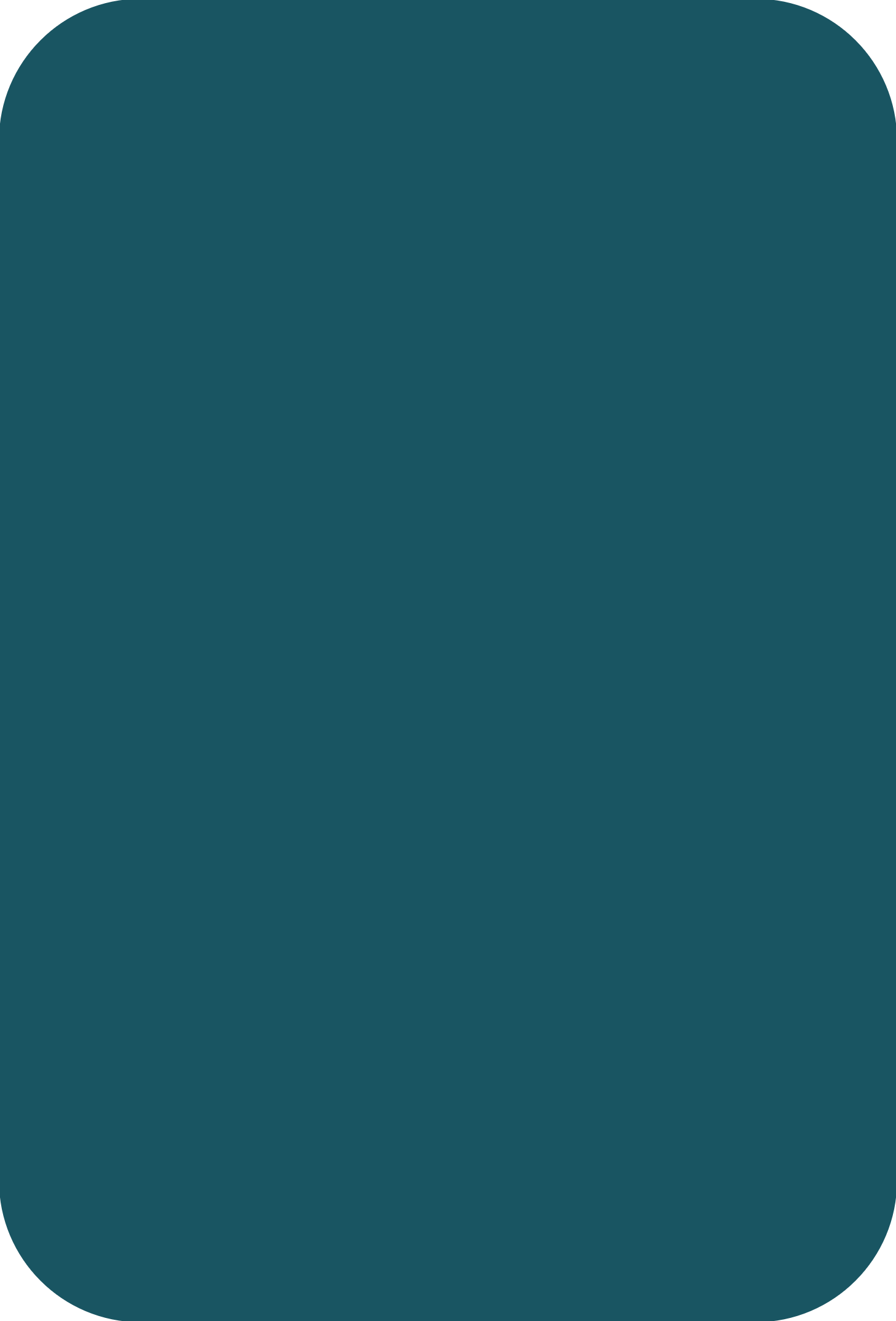 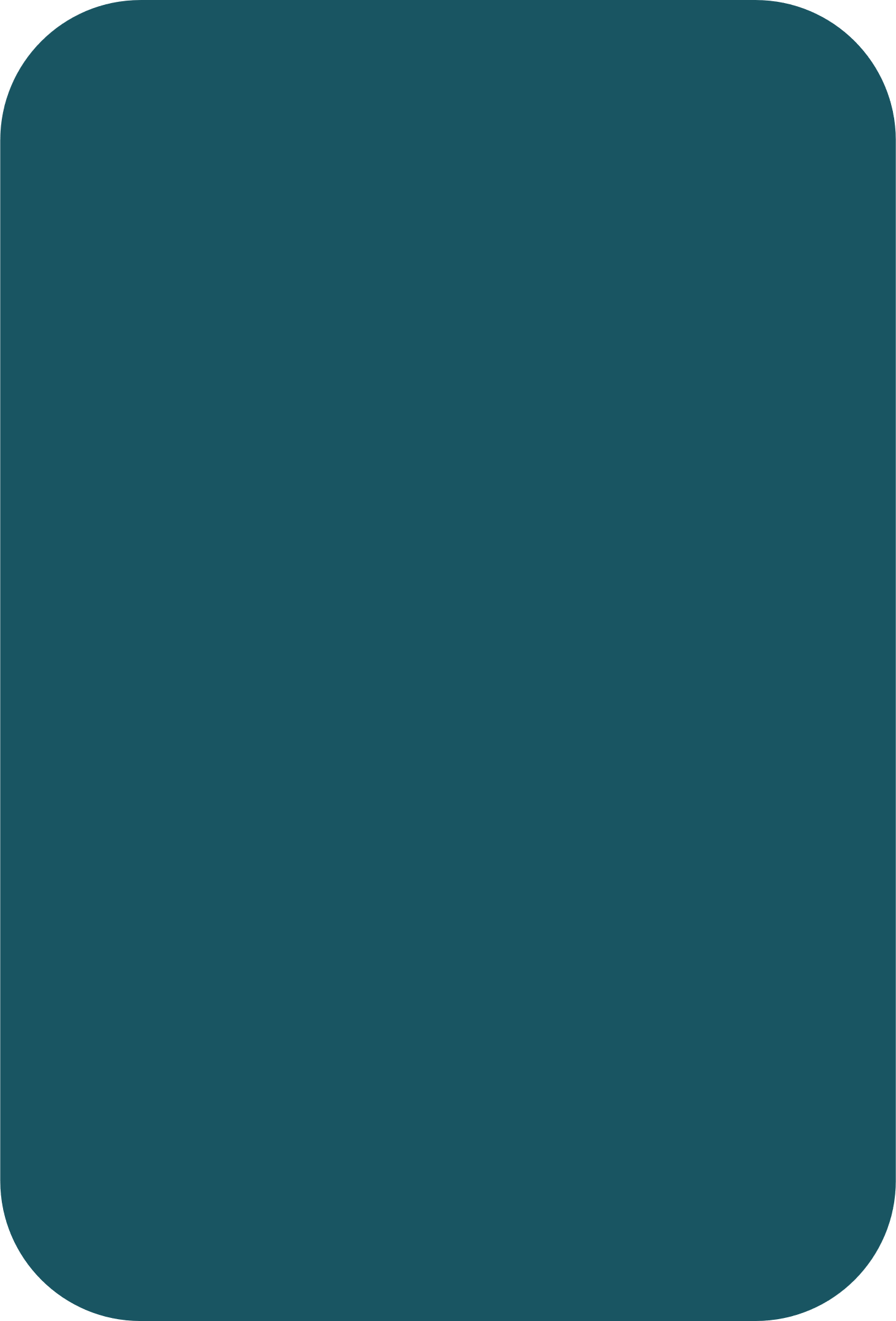 ZINĀT
ATZĪST
COMPREHEND
ZINĀT
Izpratne par atšķirībām starp lineāro un aprites ekonomiku
Izprast aprites ekonomikas izaicinājumus un iespējas.
Zināšanas par pāreju uz aprites ekonomikas modeli
Uzziniet, kas ir aprites ekonomika un tās priekšrocības
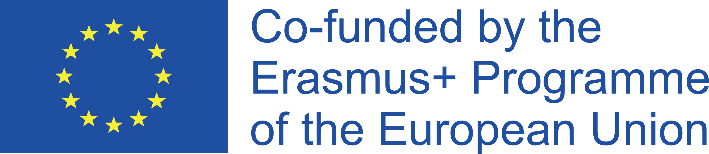 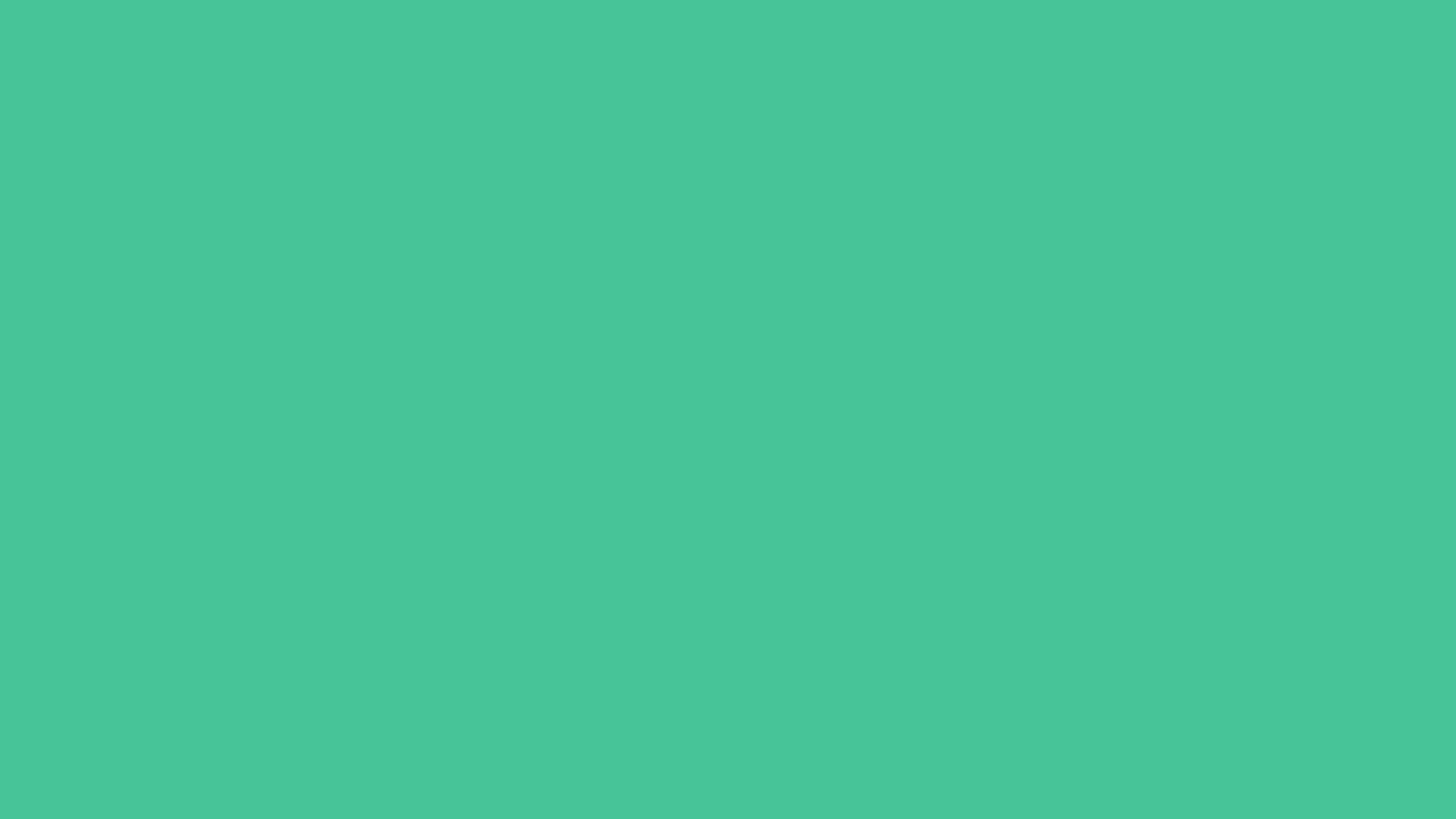 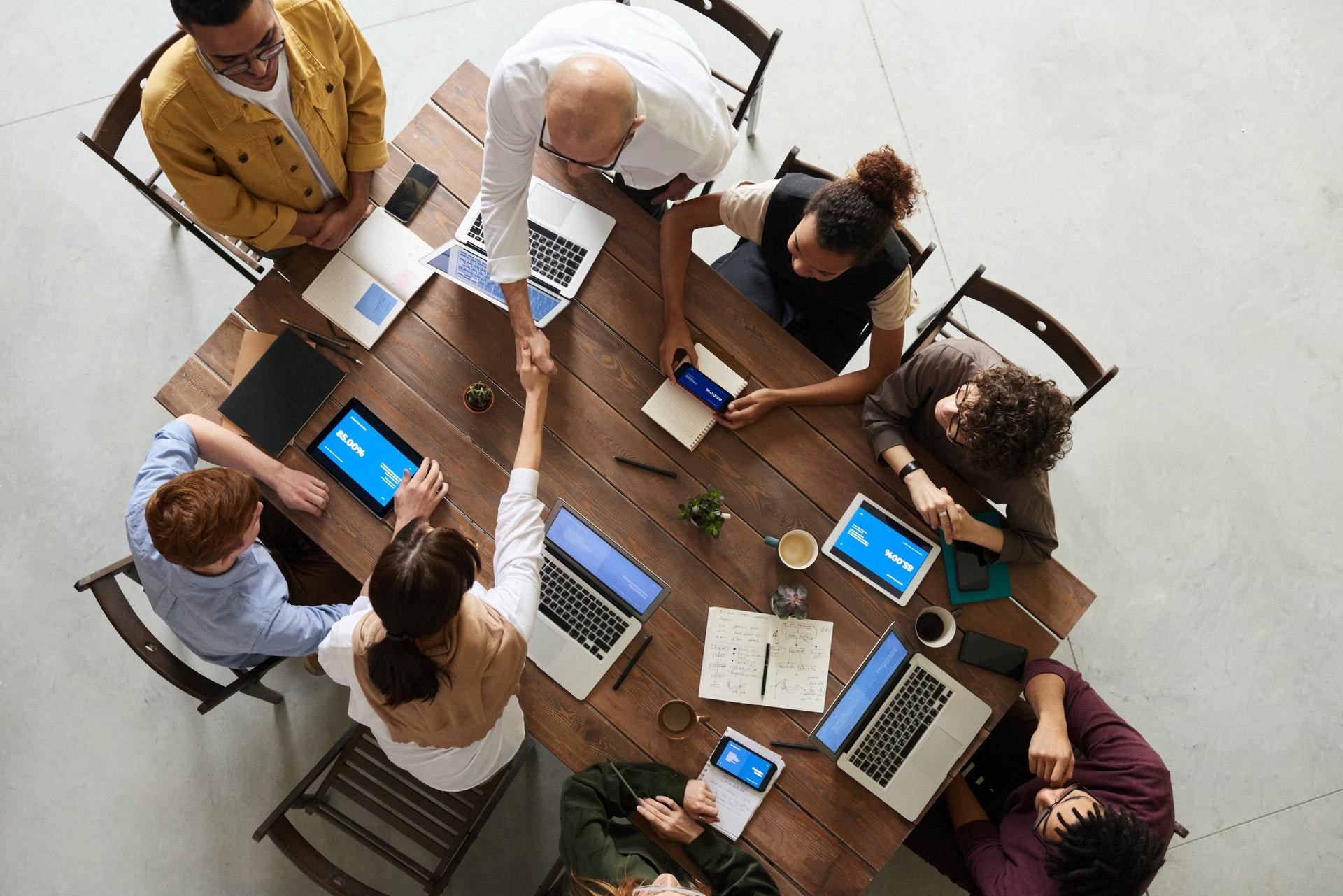 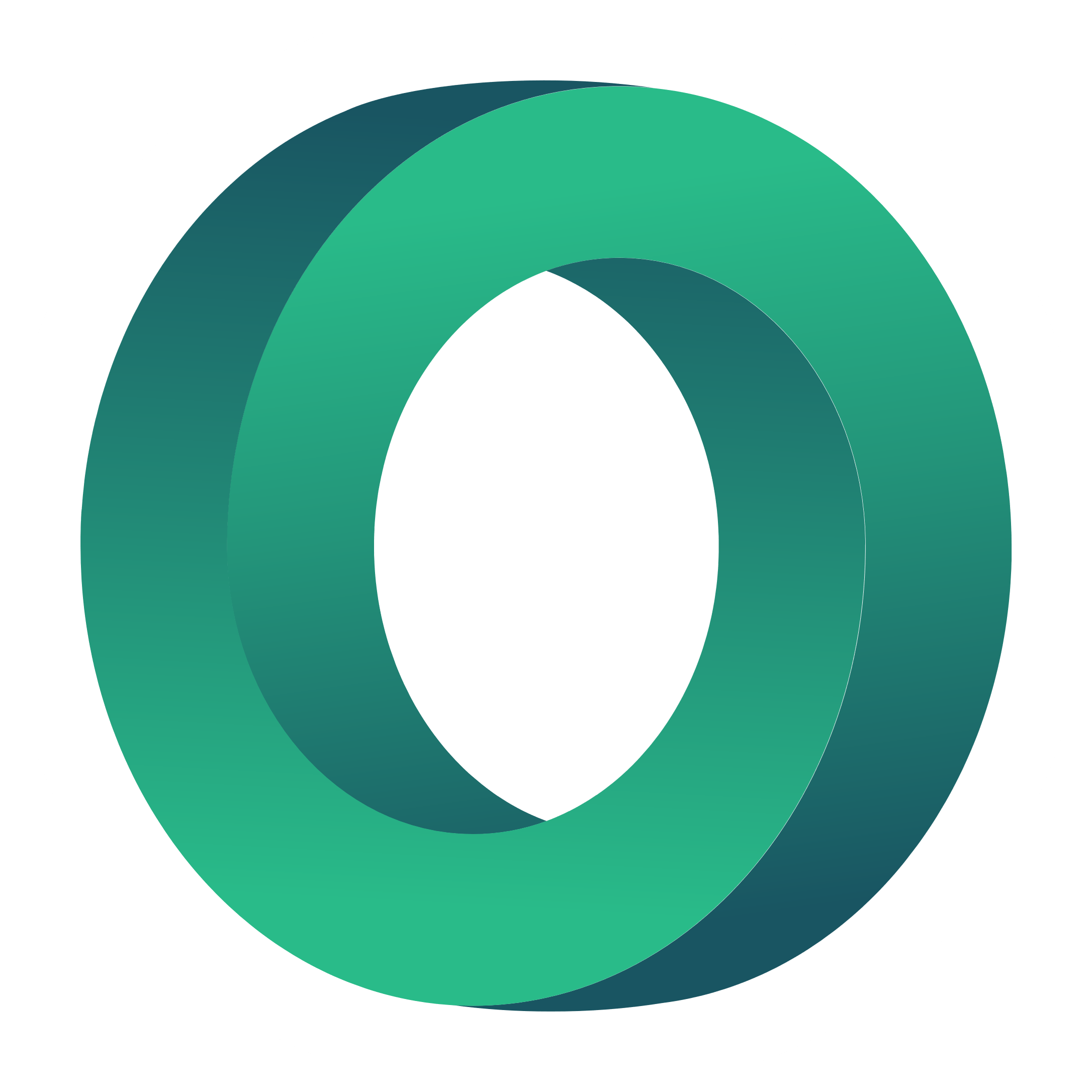 Ko dara Sonian Wood Coop? 

Kā šis uzņēmums veicina vietējās ekonomikas stiprināšanu?

Identificēt ekonomiskās problēmas, kas var rasties šim sociālajam uzņēmumam.

Kā ģimenes uzņēmumiem aizsargāt šo kooperatīvo modeli no lielo investoru pārņemšanas?

Sniedziet 3 reālus piemērus, kā šī koksne tiek izmantota vietējā mērogā.

Kā šis projekts veicina aprites ekonomiku?
PIEMĒROJUMA STUDIJS:
SONIAN 
WOOD 
COOP
https://sonianwoodcoop.be/
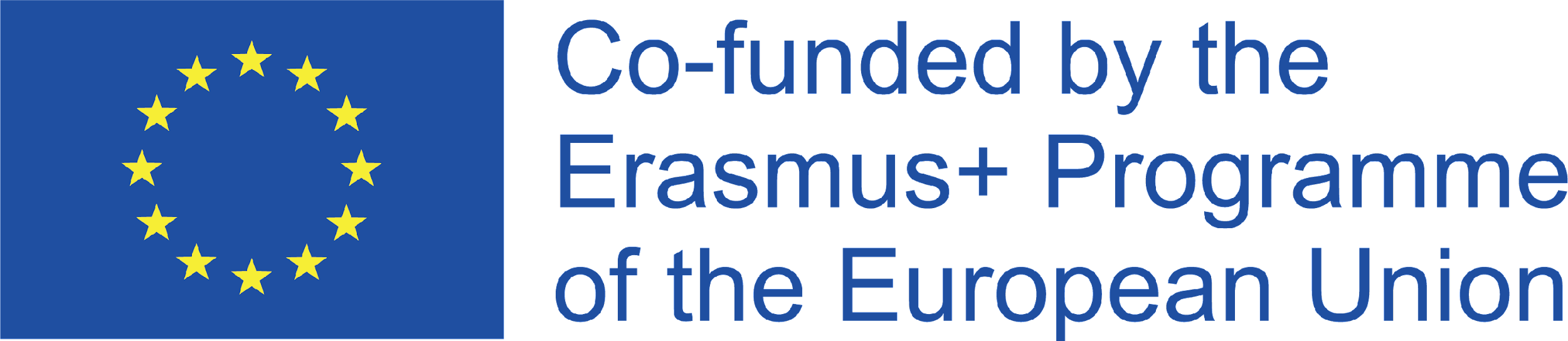 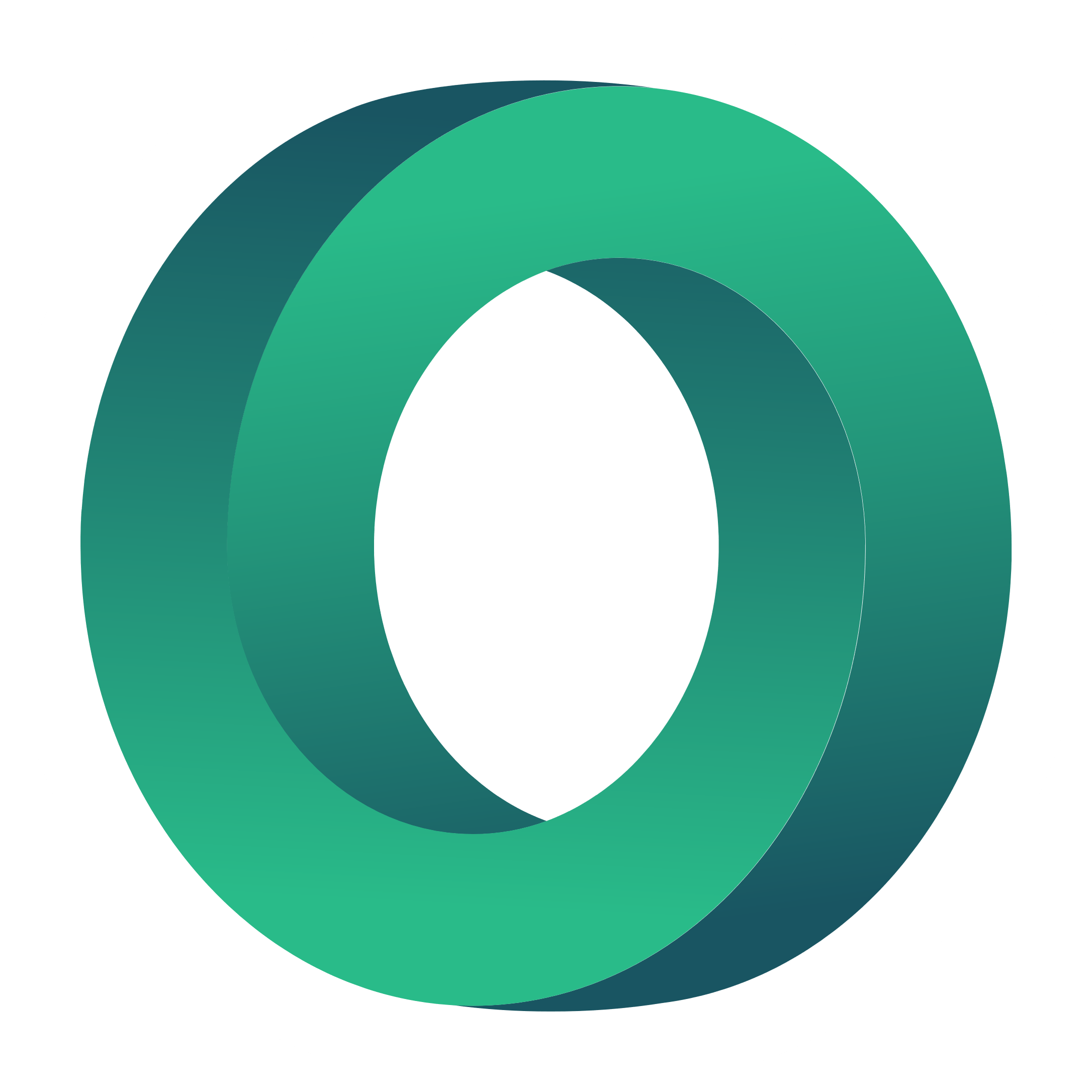 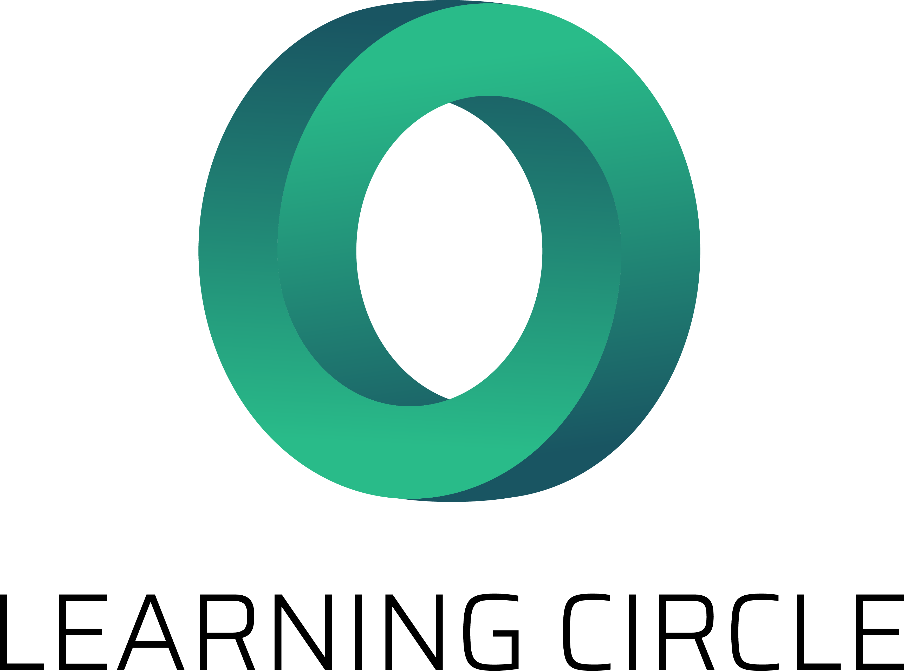 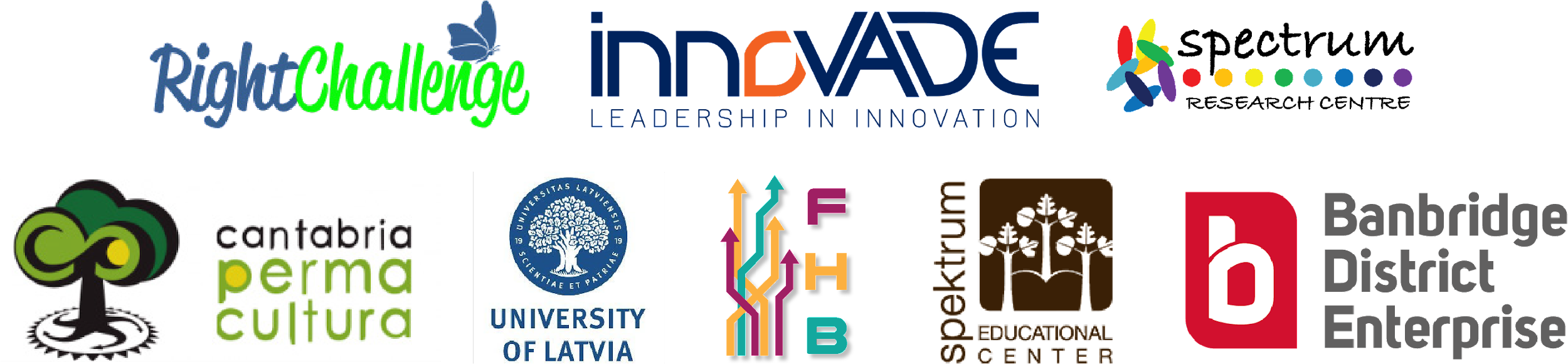 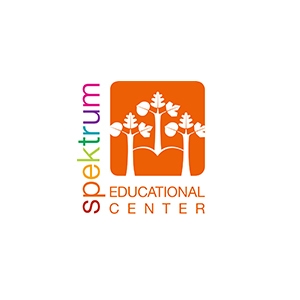 "Eiropas Komisijas atbalsts šīs publikācijas izdošanai nenozīmē tās satura, kas atspoguļo tikai autoru viedokli, apstiprinājumu, un Komisija nav atbildīga par tajā ietvertās informācijas iespējamo izmantošanu." Projekta numurs: 2020-1-UK01-KA226-VET-094435
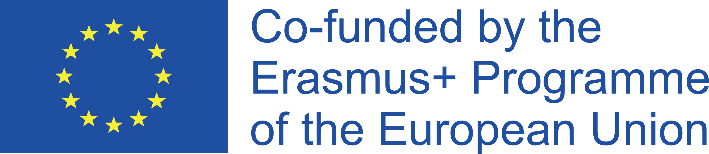